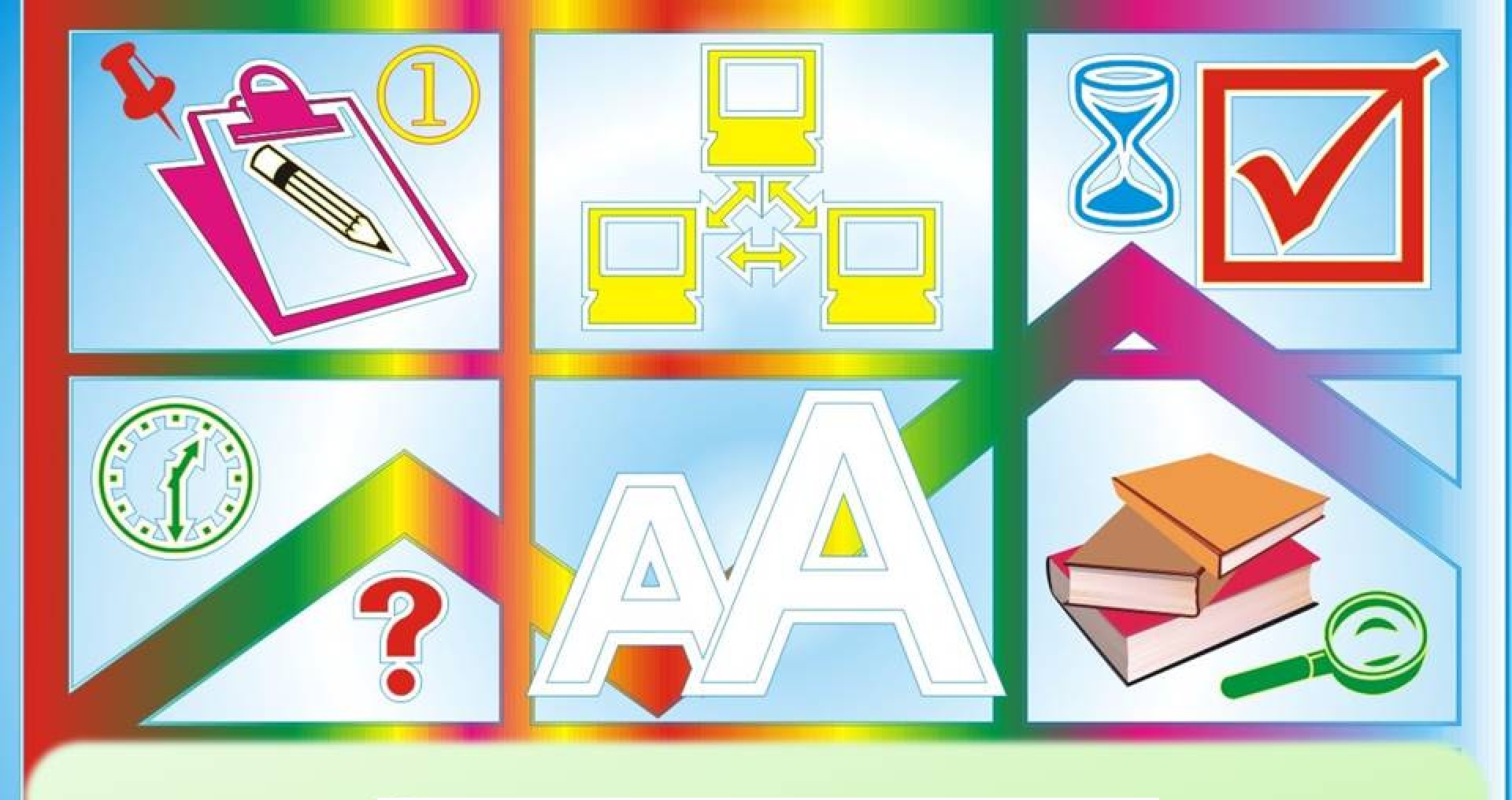 Диагностические работы в 10-х классах
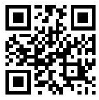 Заполнение регистрационных полей бланка ответов №1 (поле КОД ППЭ не заполняется)
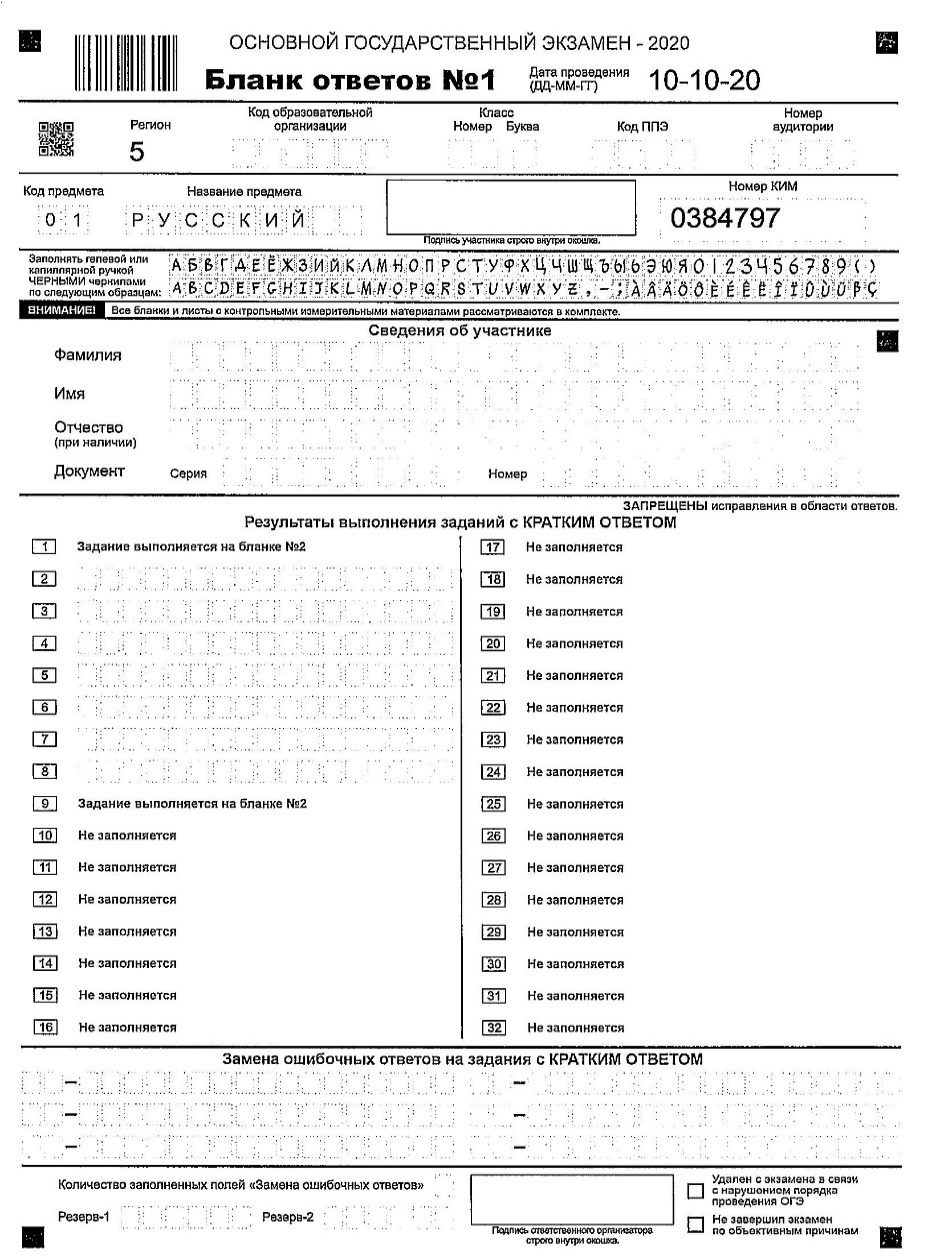 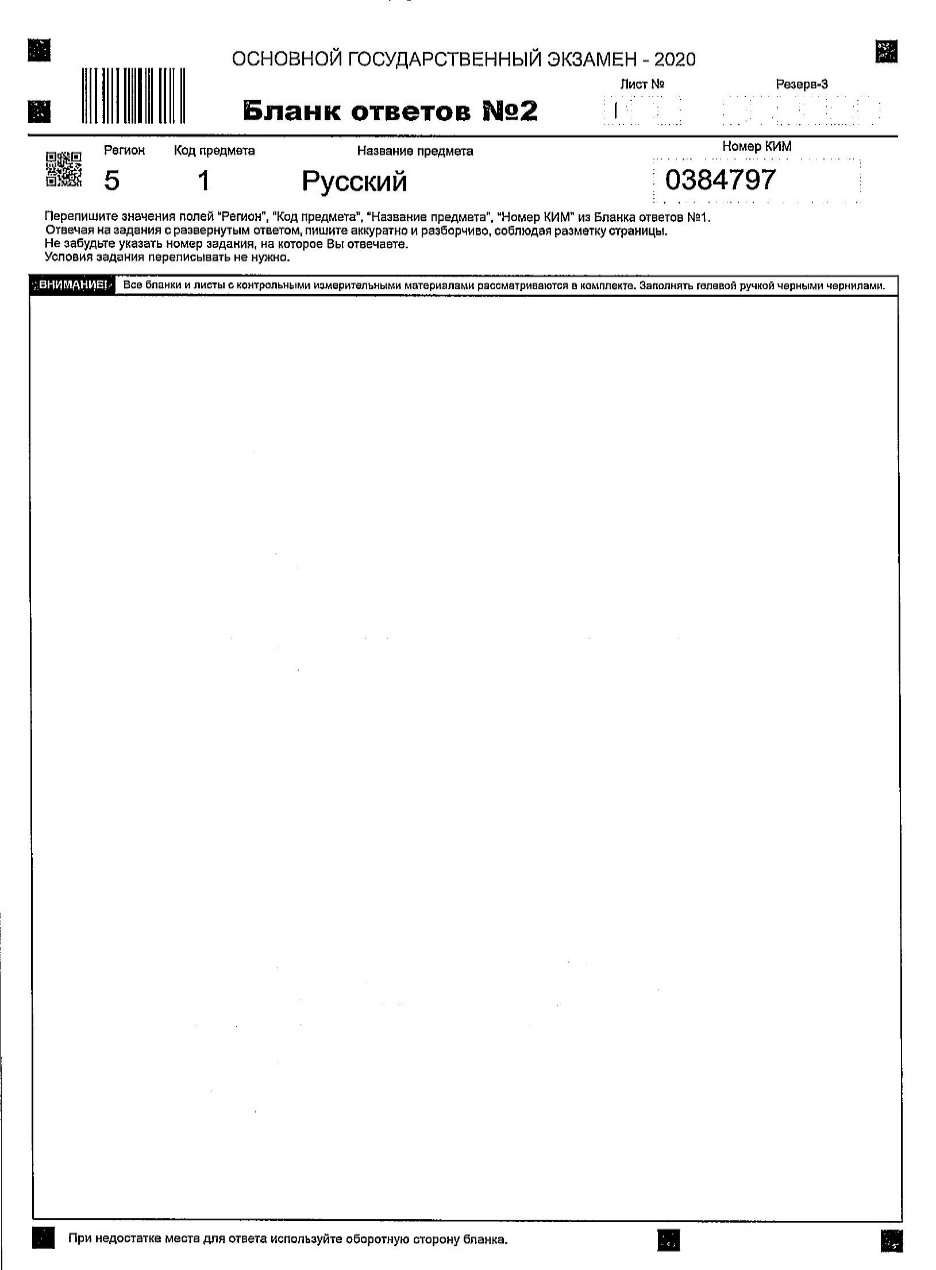 Бланк ответов №2 двусторонний (необходимо использовать лицевую и оборотную сторону бланка)
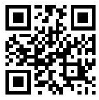 Привязка дополнительного бланка к основному
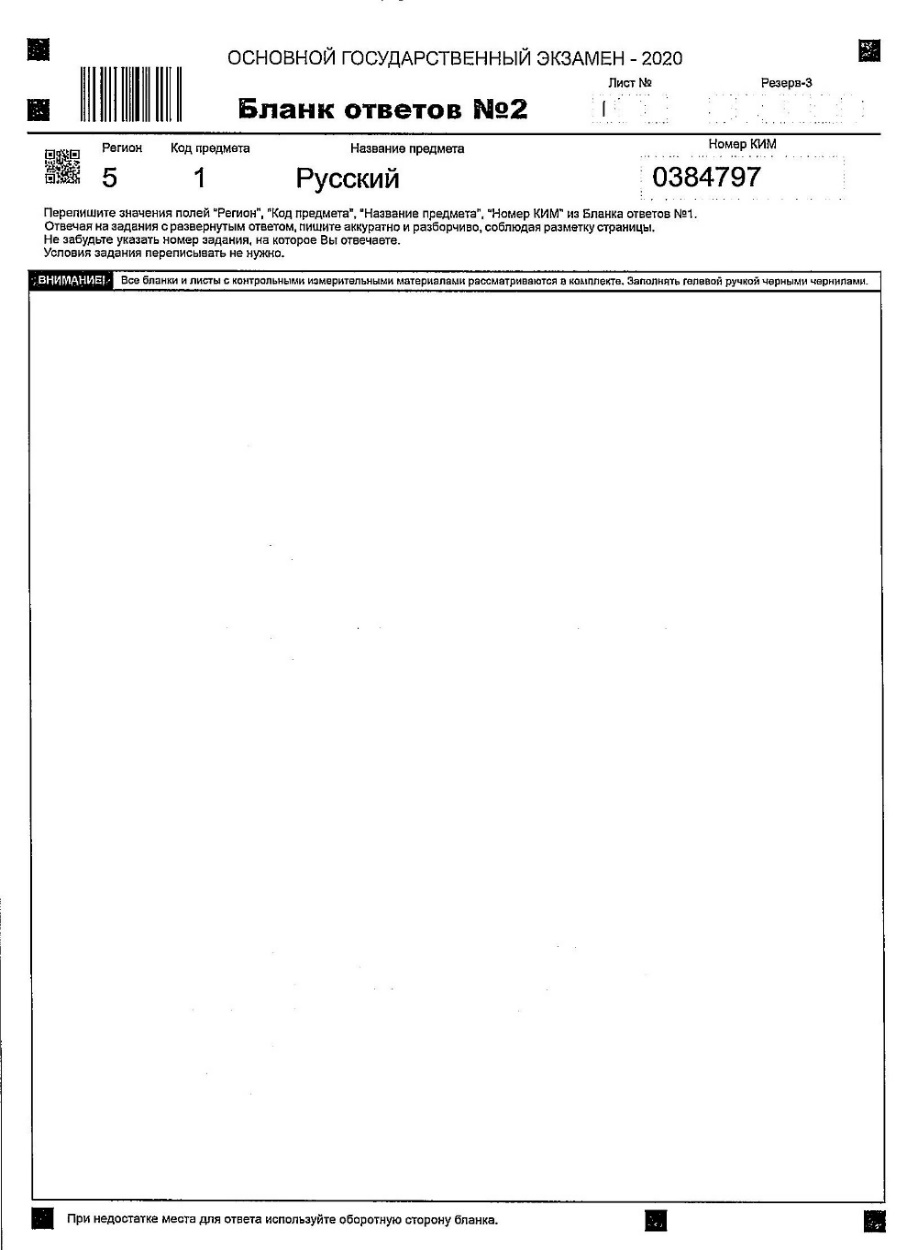 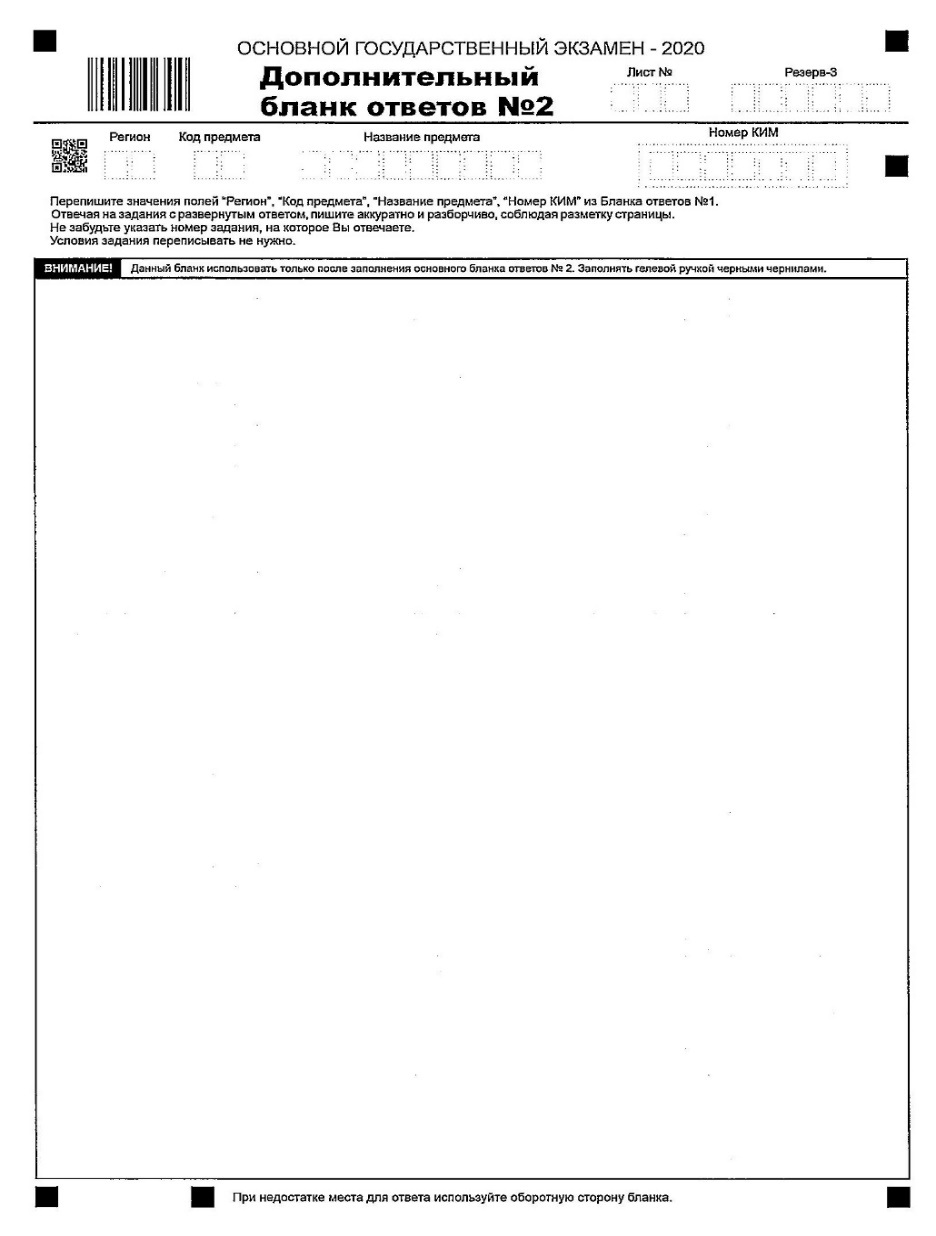 Бланк ответов №2 и дополнительный бланк ответов - двусторонние
 (использовать лицевую и оборотную сторону бланков)
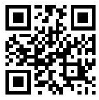 Размещение сопроводительного бланка
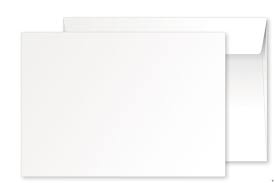 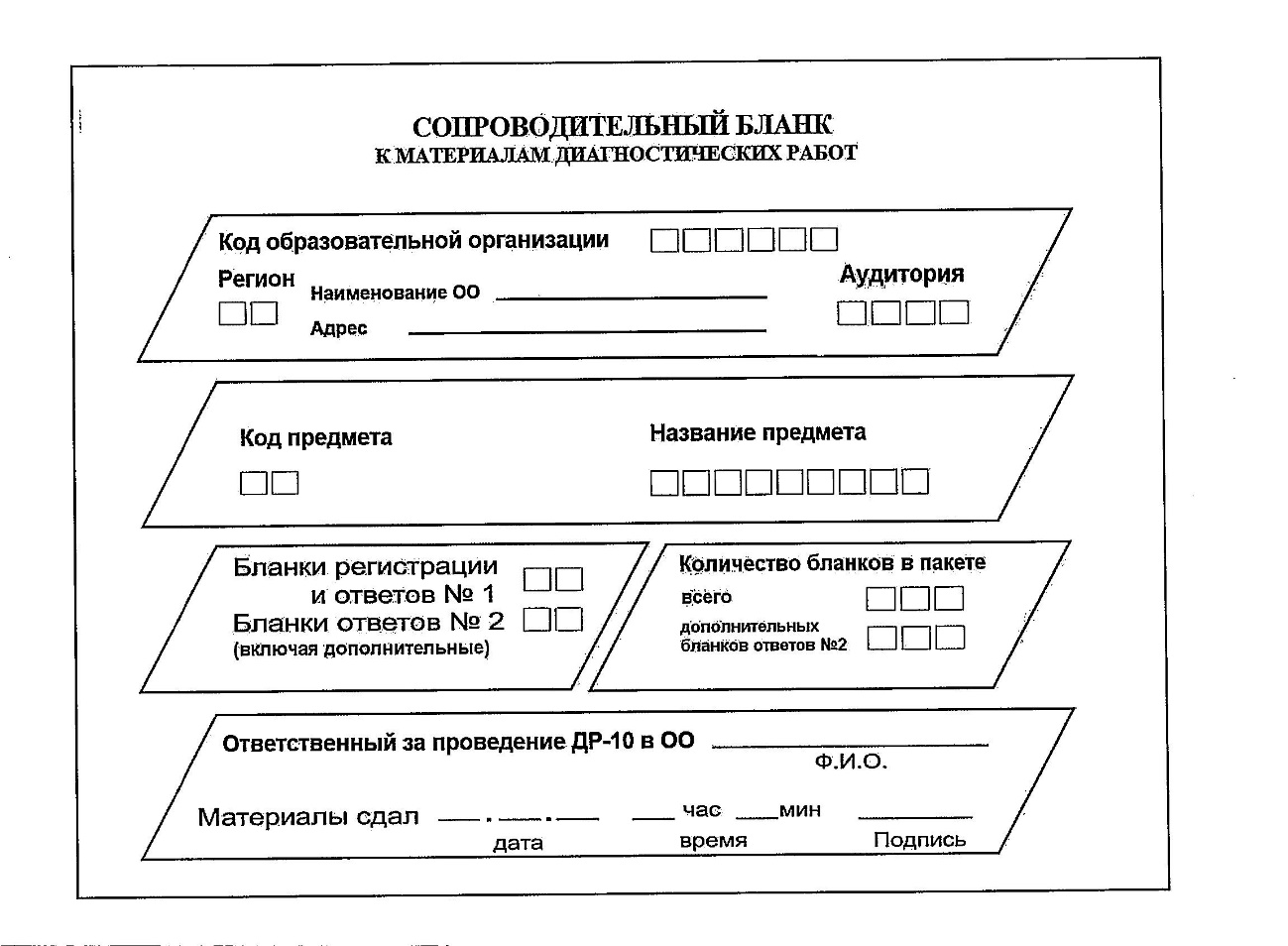 Заполнение сопроводительного бланка
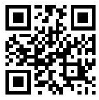 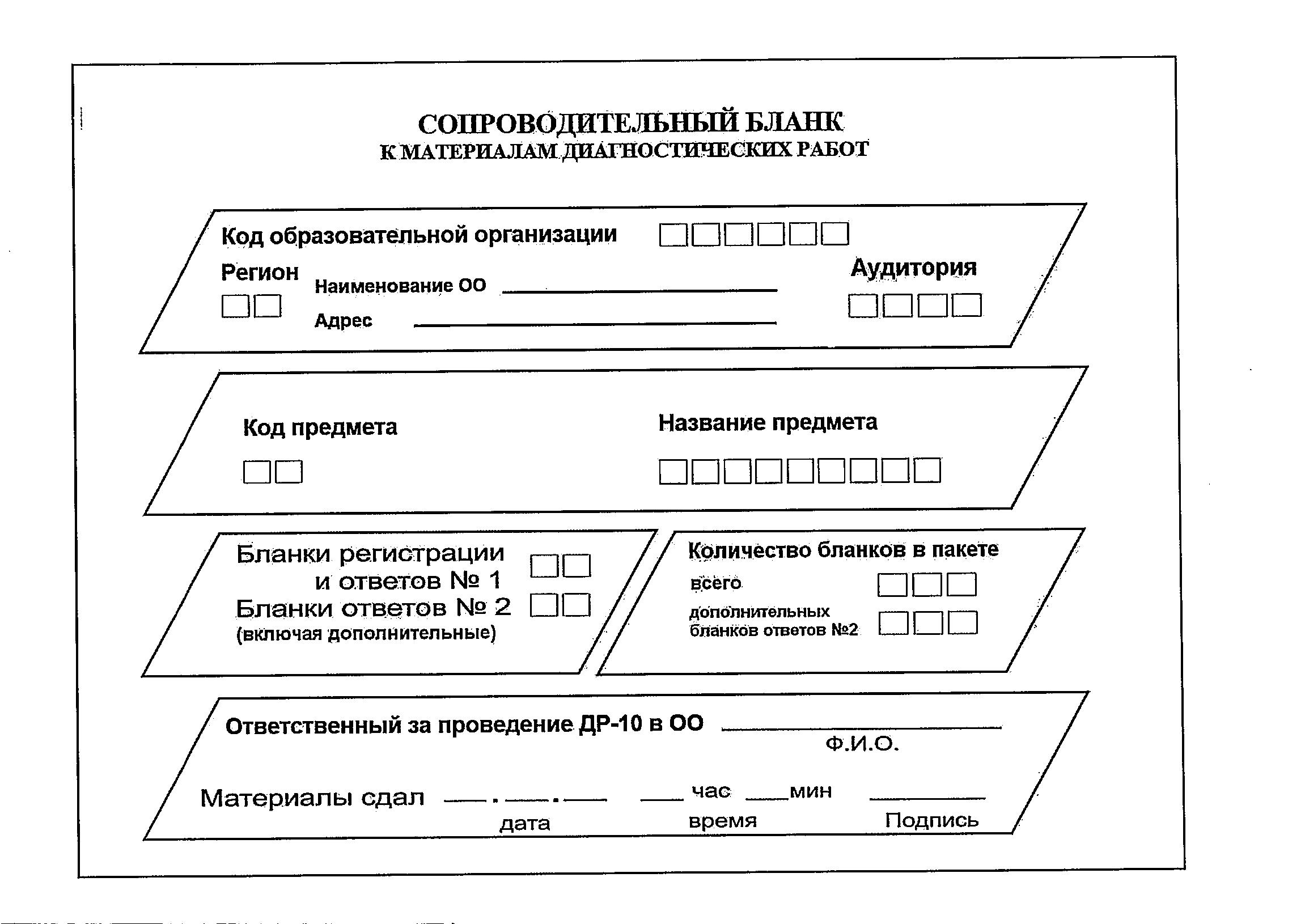 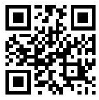 Упаковка бланков в аудитории
Бланки ответов №2, в том числе и дополнительные бланки ответов №2
Бланки ответов №1
Использованные КИМ
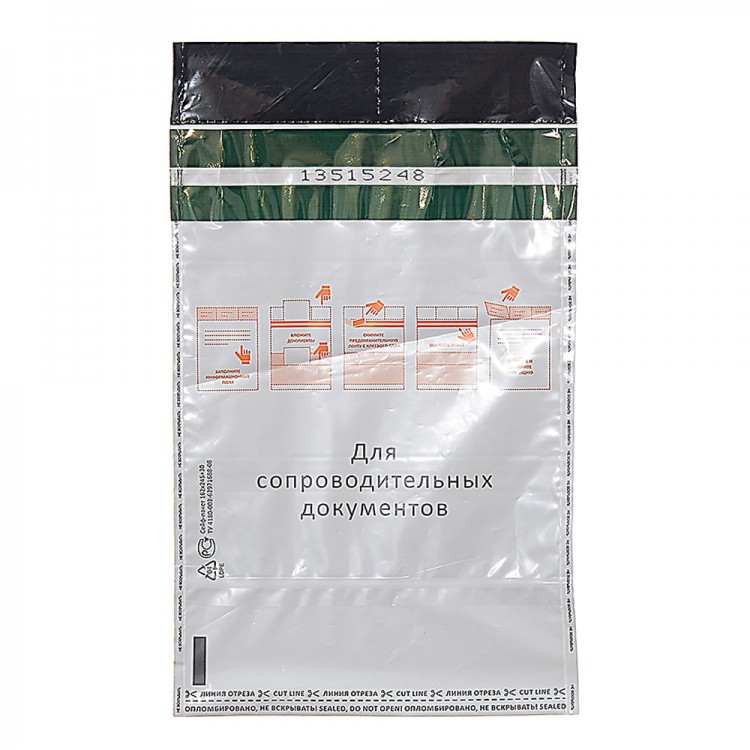 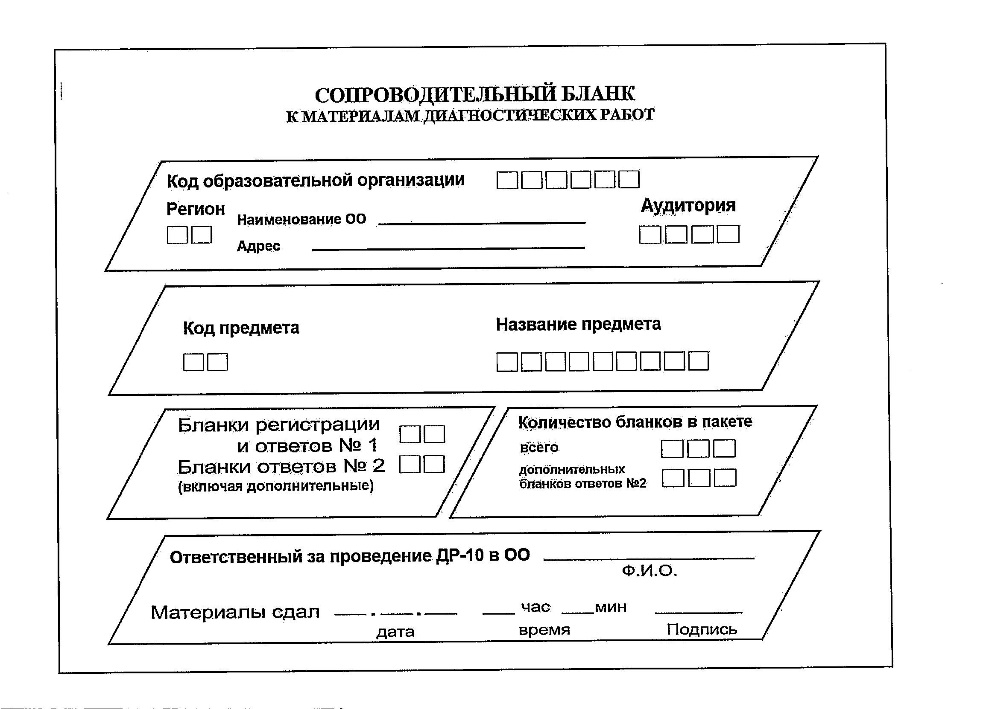 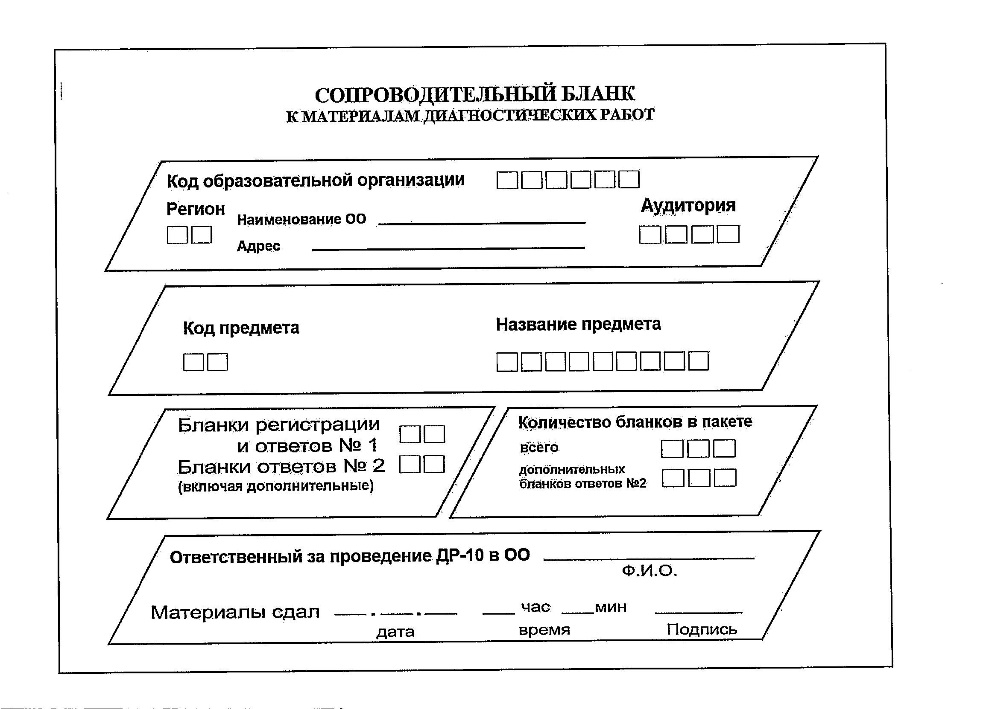 Сейф-пакет вскрытый,
в котором были доставлены ИК